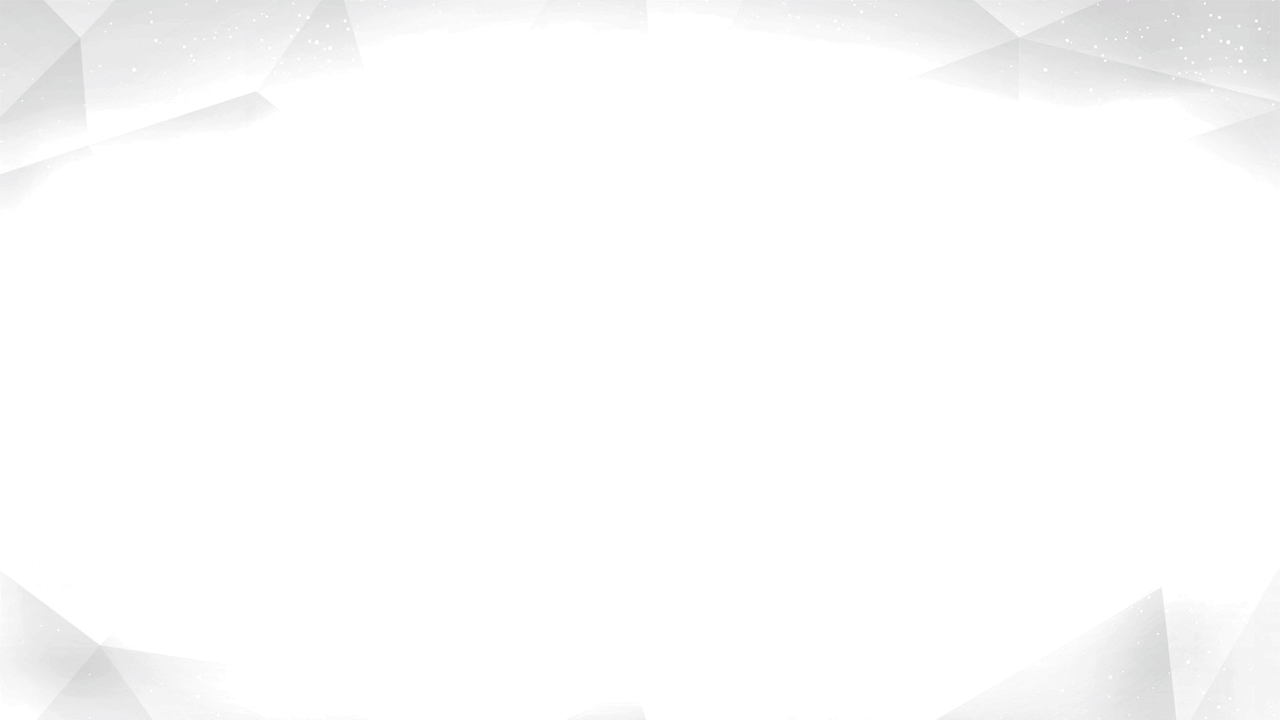 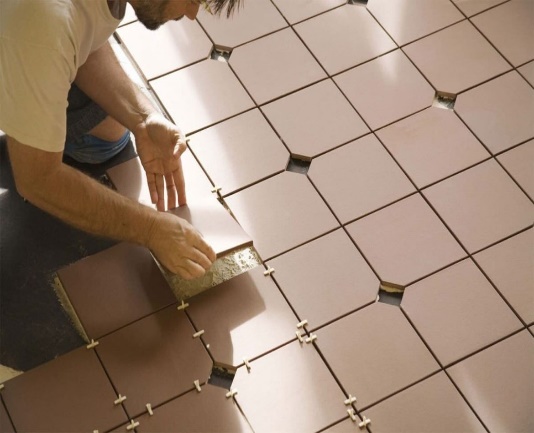 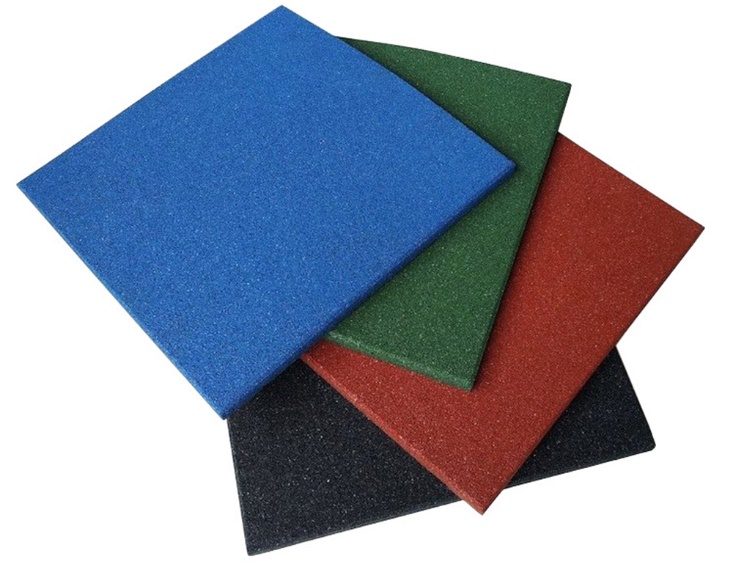 الدرس الرابع عشريُعيد تدوير الإطارات المستهلكة لإنتاج البلاط المطاطي وفق تطبيق خطوات العمل المطلوبة
واجب منزلي
ضع علامة صح على صورة البلاط المطاطي